TIÕNG VIÖT – TËP 1
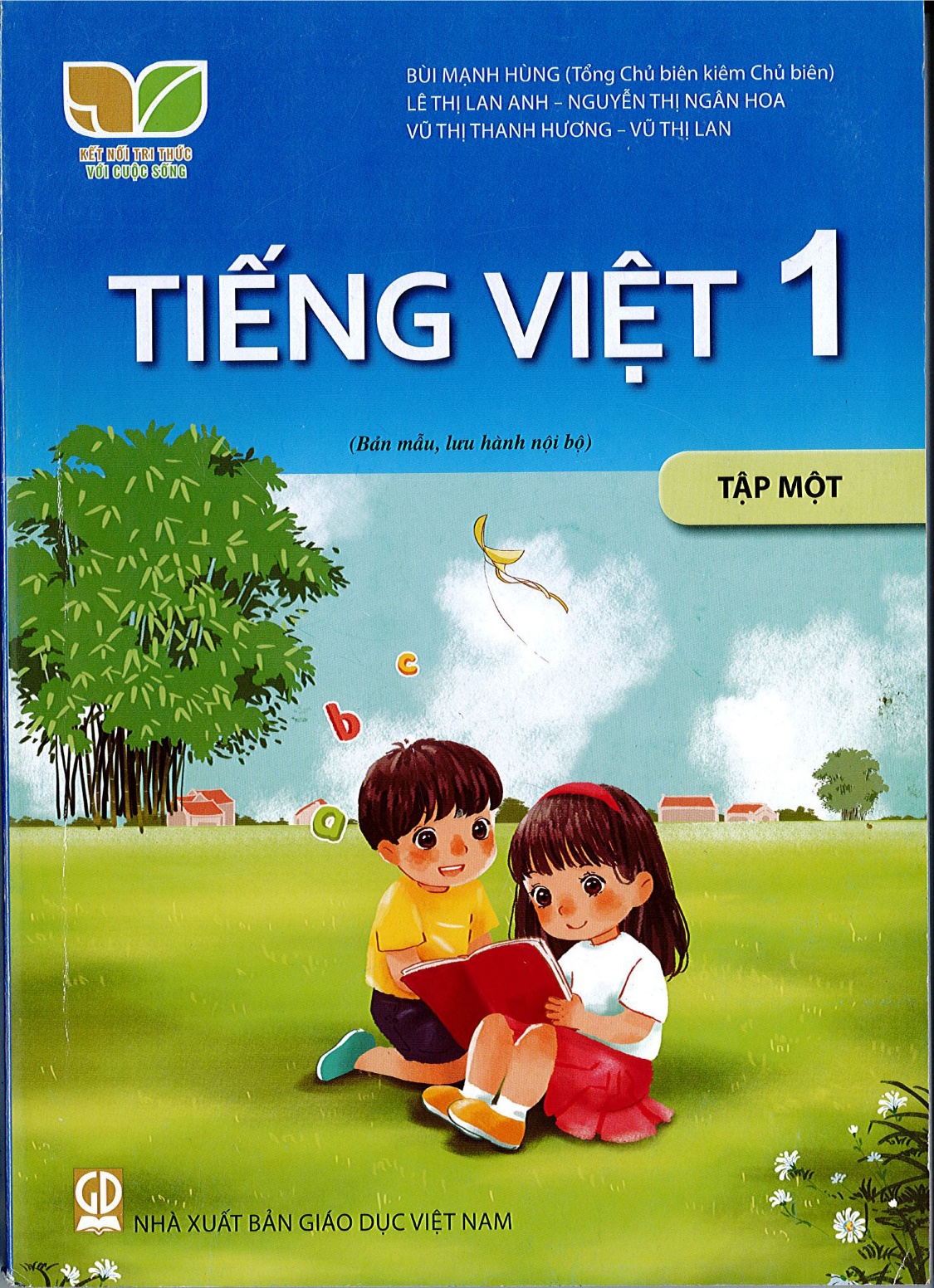 uôc           uôt
Bµi 67:
­
( trang 146 – 147)
1
NhËn biÕt
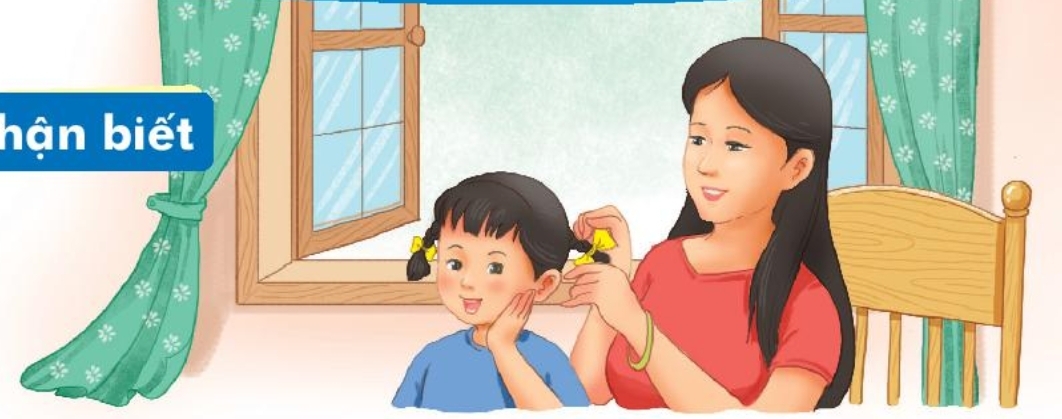 uôt
uôc
Mẹ vuốt tóc và buộc nơ cho Hà.
2
Đọc
uôc
uôt
b
uôc
b
uôc
.
cuốc
luộc
ruốc
thuộc
ruột
buốt
muốt
tuột
2
Đọc
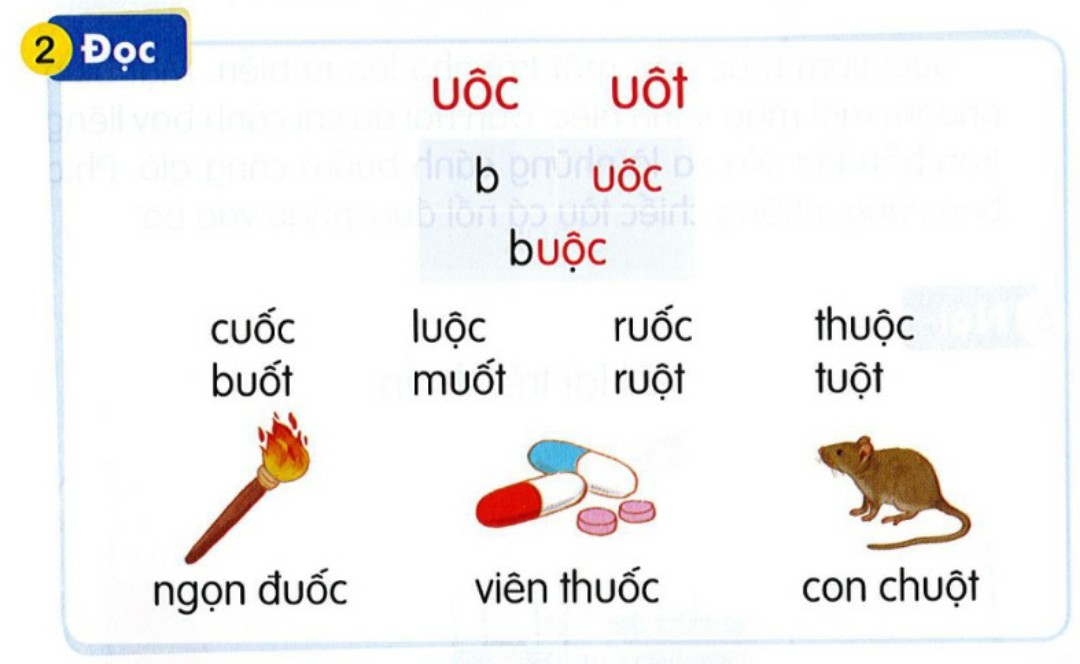 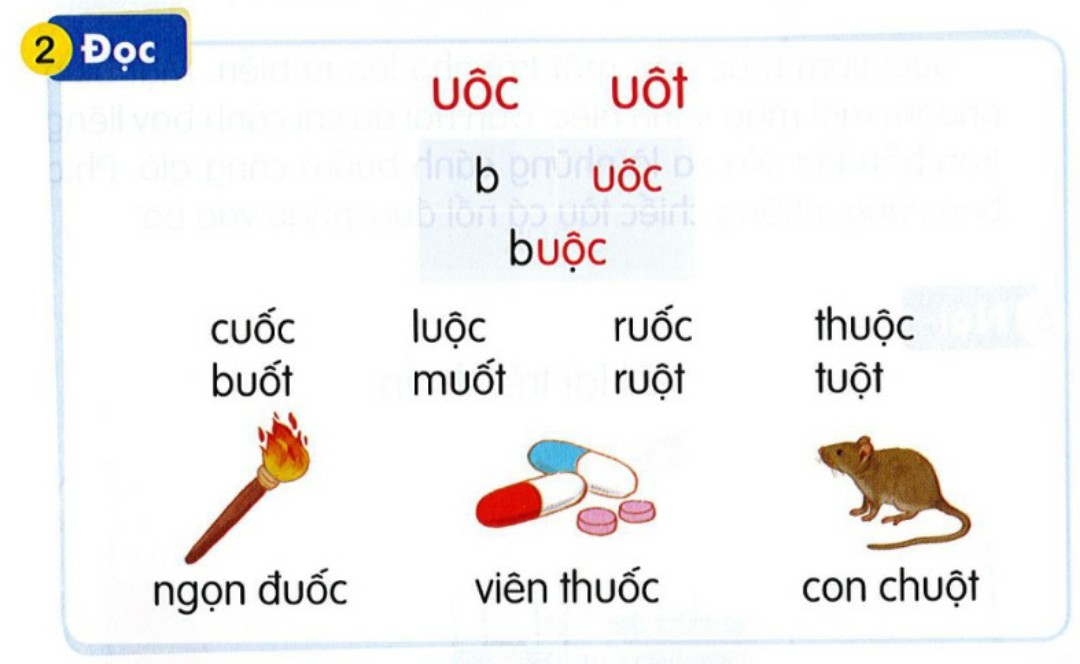 viên thuốc
ngọn đuốc
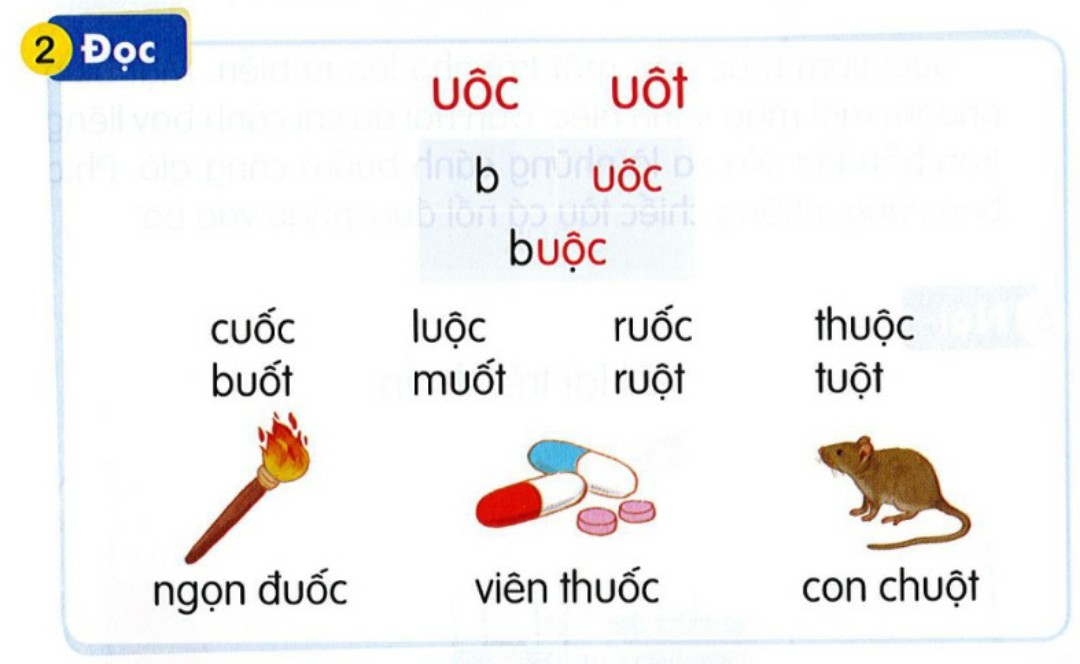 con chuột
3
ViÕt
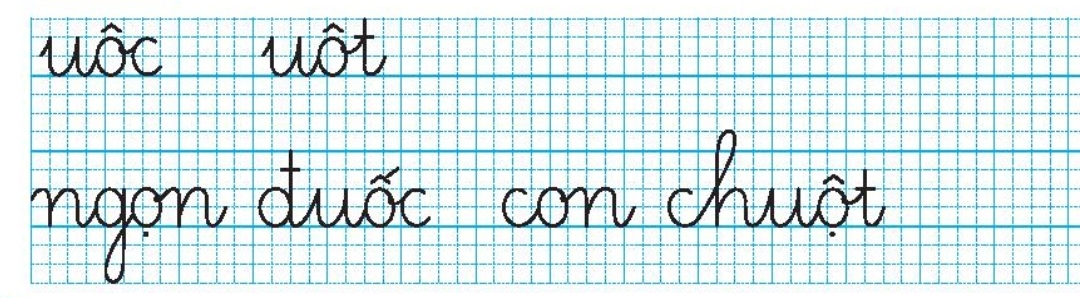 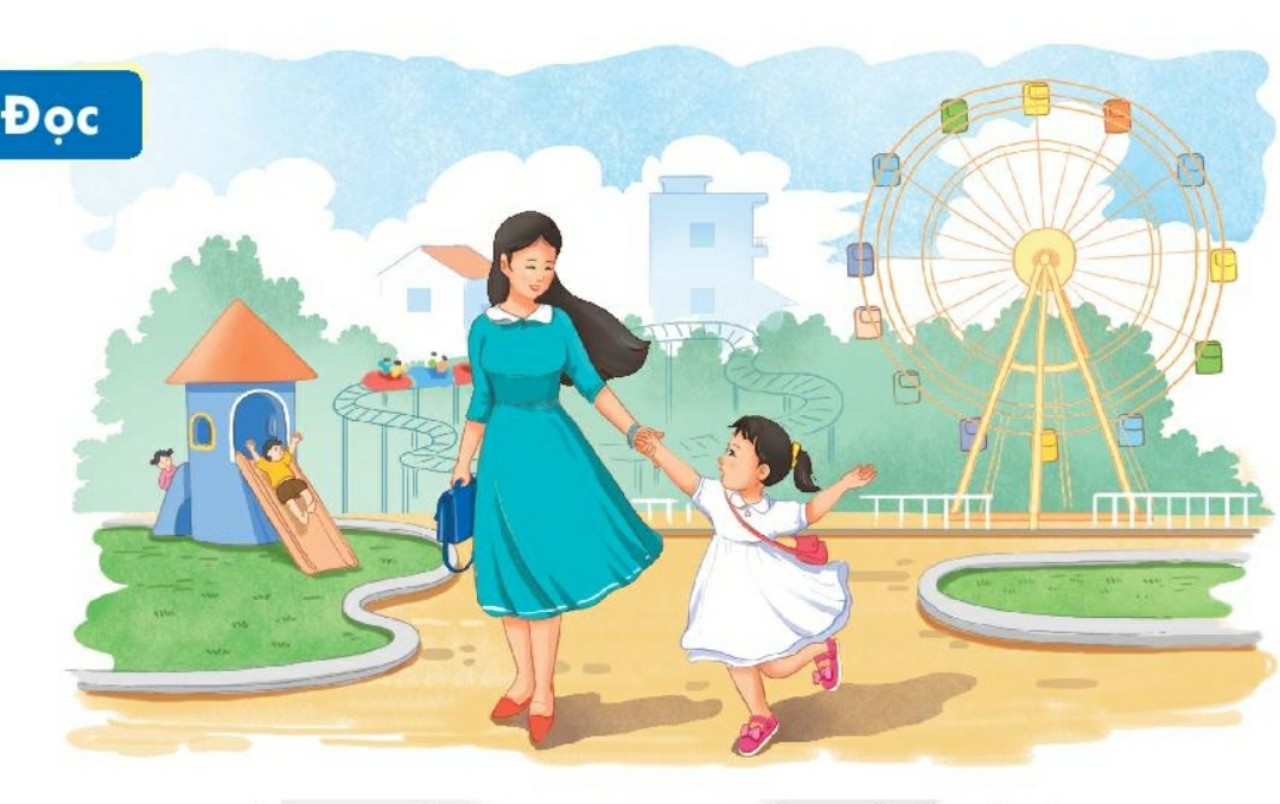 4
Đọc
Mẹ cho Hà đi công viên. Cô bé rất thích thú và háo hức. Hà mặc váy trắng, đi giày màu hồng. Mẹ còn vuốt tóc và buộc nơ cho Hà. Mẹ bảo Hà khi đi chơi cần ăn mặc gọn gàng, lịch sự.
5
Nãi
Chuẩn bị đi dự sinh nhật
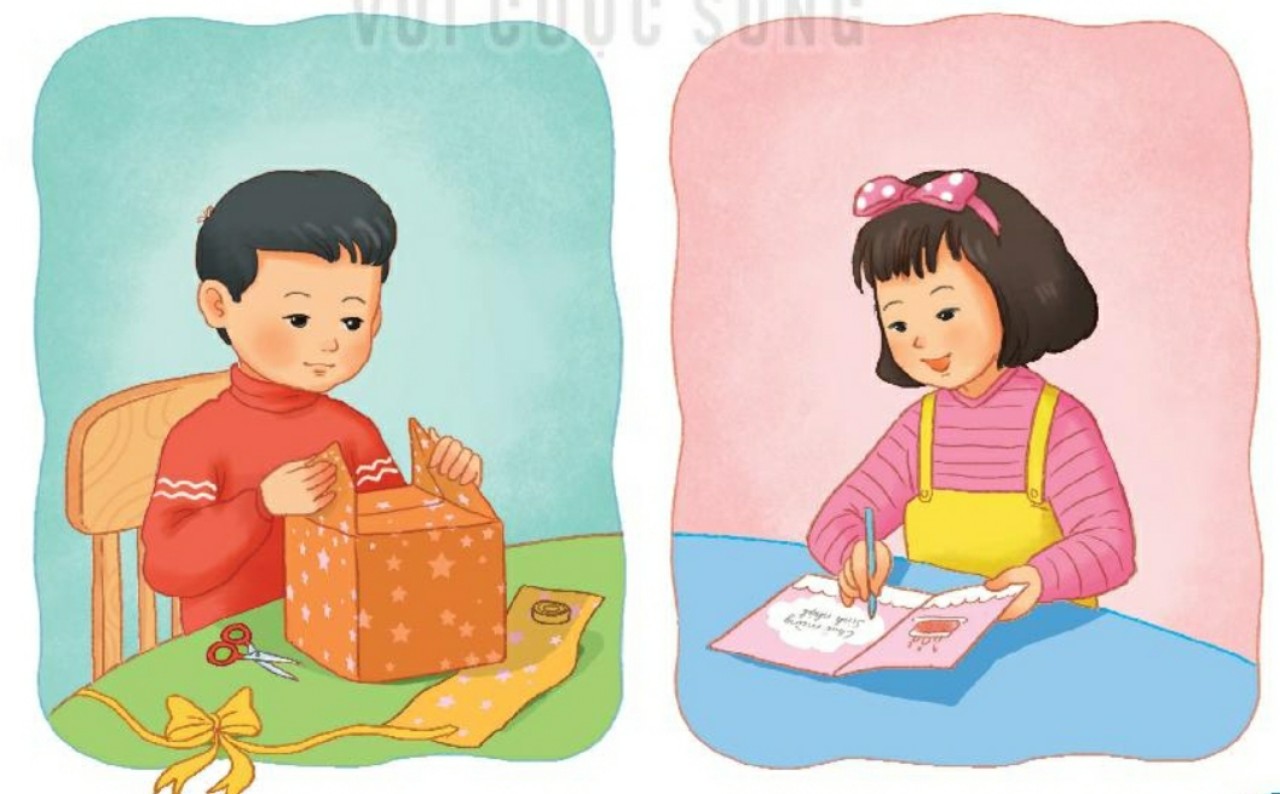